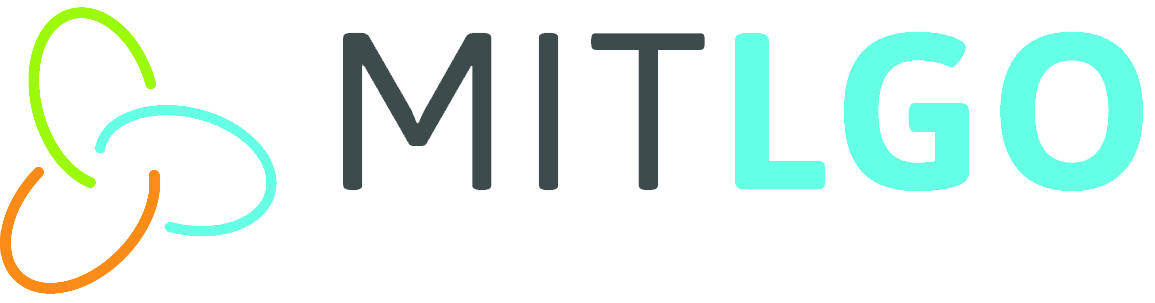 LGO Summer Partner Introduction Series- Presentation Information and Content Suggestions
The following slides include content recommendations based on student feedback and include topics that are of high interest to LGOs when they are getting to know our industry partners. Their primary focus will be on internships and full-time recruiting opportunities that are specific to LGO students.

What follows is intended to serve as prompts for creating a presentation that works for this audience- you do not need to include all items, but covering information found in the “Essential Topics for First-Year Students” section is highly recommended.
Typical Agenda
3:05 – 3:10pm ET- Brief Introductions
3:10 – 3:35pm ET- Company #1 Presentation
3:35 – 4:00pm ET- Company #2 Presentation
4:00 – 4:25pm ET- Company #3 Presentation
4:25 – 4:30pm ET- Wrap up
4:30 – 5:00pm ET- Break and transit time to reception
5:00 – 6:00pm ET- Reception

On weeks when less than three partners are presenting, we will end early and there will be a longer break between the presentation session and reception.
Additional details
Teams will have 25 minutes to present- please save a few minutes at the end for Q&A.
1-3 partners will present each week. Each team will present from their own device.
This is an informal activity- students will be dressed casually for summer classes, your team can do the same if you would like.
Sessions will be recorded
Students will meet with up to 20+ partner teams each summer
Partners can offer coffee chats and an informal reception (jointly hosted with other companies presenting that week) while here
Recommended participants
Current LGO interns (brief presentations highly valued, remote participation welcome)
LGO internship / recruiting stakeholders
Current/past internship supervisors
Line managers
Executives (remote participation welcome)
HR representatives
LGO Alumni
Inclusion / workforce engagement and sustainability specialists
Students want to meet with presenters with a diverse array of personal and professional backgrounds
Essential Topics for First-Year Students
Internship Information
Past, current, and potential projects
Engineering major requirements
International student opportunities
Career Development
Rotational/leadership programs
Alumni career progression
LGO Alumni presence within organization
International student eligibility
Typical timing for full-time hire recruiting (fall, spring, both?)
Company Culture
Inclusion and workforce engagement initiatives (mission, actions, results)
Example: Describe organizational practices that systematically remove barriers, integrate a variety of skills, approaches, and perspectives, and create environments where every individual can fully contribute and be recognized
Sustainability efforts
Also recommended
Participation from LGO Alumni and current interns in slide deck development and review
Sample format (in no particular order)*
Introduce your team
Overview of your organization
Internships
Careers
International students
LGO Alumni
What sets you apart
Connecting with students / Why are you in partnership with LGO?
Inclusion and workforce engagement initiatives 
Sustainability
Keep the connection going- when you be back on campus, how can students reach out to you to continue the conversation?
*Specific prompts / content suggestions based on student feedback are in the slides that follow
Introduce your team
Who each of you are as people beyond work (family, hobbies, etc.)
Area of operations each person supports
Why they chose to work for xx company
About your organization
Leadership principles, mission, vision, values statements
Locations
Company culture
Business operations, structure, divisions, products/production, impact, core functions, jobs, sales, investment track record, performance, contributions to the industry, emerging initiatives/the future, etc.
Career opportunities for different engineering disciplines
Video of factory, work being done (not required- students are more interested in content of presentation)
Portfolio companies (if applies)
What sets you apart
Cool photos of folks working, on internship, DPT visits and other engagement with LGO, Alumni gatherings
Internships
Students will be very focused on what to expect for upcoming internships	
Interviewing in October/November (Feb-start internships) and February (June-start)
Plans for this year:
Are you offering internships? What kind? How many? Is this TBD?
Are there constraints for international or sponsored students?
Any engineering major requirements?
Upcoming project development
Include current interns in presentation if you can. 
Include photos with project title, etc. of resent or current interns.
Brief presentations by interns on projects (remote participation welcome if necessary)
Past internship projects
What problems were solved *students want to know the impact they will have*
Number of internships since started LGO
Highlight folks who accepted internship return offer / hired through internship
Careers
Fulltime career opportunities and pathways
What sets you apart
Rotational/leadership development program (if applies)
Typical timing for full-time hire recruiting (fall, spring, both?)
Typical career progression
Career progression for Alumni 
Include engineering major / background
International students
Are you able to offer internships to international students?
Are you able to offer career opportunities to students?
It’s ok to indicate that this has not yet been determined or that this could change
Students have shared that it is helpful for them to know the constraints your organization is experiencing that won’t allow you to provide internships and/or career opportunities if that is the case
If you are unable to provide career opportunities in your unit, please offer to connect students with someone in your organization who can assist them
LGO Alumni
Current roles and career progression (include info about their engineering major / background)
Highlight individual students can reach out to for 1:1 chats
Some teams have provided “fireside chat” kinds of Q&A with executive level LGO Alumni
How many LGO Alumni have worked there / are working there
What sets you apart
Draw an obvious/direct connection between student interests and your organization
Own your recruiting pain points
Location
Great place to raise a family
Quality if life
Leadership development program that requires moving around
Ability to learn what the right fit is
Small organization
Opportunities to take on high levels of leadership quickly
High impact
Connecting with the students / Why LGO?
Skills students should develop/classes they should take if they are interested in a role with your company
Why your company is connected to LGO 
Why your company wants to hire LGO graduates / invite LGO’s to intern 
What you are looking for in an LGO graduate
Reiterate what LGO interns and alum do at your organization and the impact they have/have had
Inclusion and workforce engagement initiatives
Describe organizational practices that systematically remove barriers, integrate a variety of skills, approaches, and perspectives, and create environments where every individual can fully contribute and be recognized
Mission and values statements
Goals and strategic planning
What you’ve accomplished / Where you are still growing
Is your current employee, manager, and senior leader composition representative 
What your company does, and what you do as a leader, to ensure that employees have an excellent experience, are optimally recognized, well-utilized, supported to achieve
We recommend being specific about your organization’s mission, action steps, and results)
Sustainability
Mission statement
What you’ve accomplished
Where you are still growing
Goals and strategic planning
We recommend being specific about your organization’s mission, action steps, and results)
Keeping the connection going
Upcoming touchpoint opportunities. Invite them to reach out to talk more 1:1. Let them know when you’ll be interacting with them again (summer plant tours, fall activities, coffee chats, DPT, etc.)
Invite students to find you at the reception if you are participating
Will you be offering virtual coffee chats/info sessions in the summer to second-year students?
Will you be providing on-campus coffee chats in the fall?
Will you be attending the fall OC meeting reception?
Are you participating in DPT?
Can students reach out to you directly to talk about career pathways? If so, who should they contact?